Federal 
Unique Entity Identifier
February, 2020 MRAM
Amanda Snyder
Office of Sponsored Programs
DUNS Replacement: Unique Entity Identifier
Federal Gov’t implementing Unique Entity Identifier (UEI) for entities doing business with them
Replaces use of DUNS number by Federal Gov’t
12-character alphanumeric value
Will be used by all Federal Agencies

UW involved in workgroup with FDP/GSA
Adelia Yee (OSP)
Doug Divine (Finance)

Scheduled Implementation by Dec 2020
What to know now
Expect to see UEI referenced on systems and forms before December

Until further notice, continue to enter DUNS in UEI fields
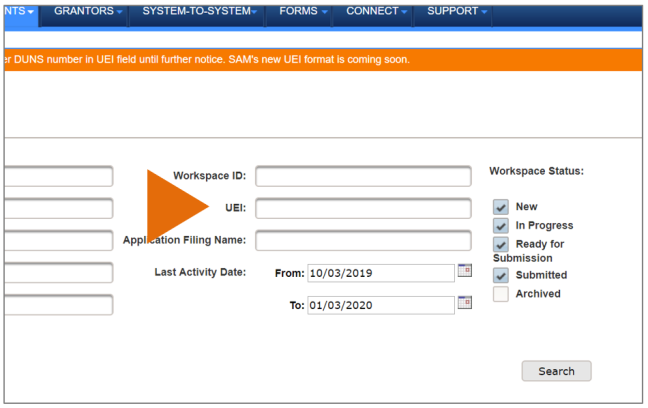 [Speaker Notes: Change to SF-424 FORMS F in May]
Questions